لون بإستخدام قلم
مقدم الهدف:أ-فاطمة كمال
https://youtu.be/sfriZwehyLk
فيلم كرتوني عن قصة دبدوب والالوان
13 December 2020
2
https://youtu.be/cF-QzjuRQX4
مفردات لتعلم الألوان
13 December 2020
3
https://youtu.be/19ueOWcwVNs
https://youtu.be/yvwUwmhOzGc
https://youtu.be/sppOexeWZZE
https://youtu.be/gS691j9fntg
https://youtu.be/tkpfg-1FJLU
https://youtu.be/97VU4ygcCk0
https://youtu.be/8_4_F8EunRI
https://youtu.be/VAX9S8F8ao4
https://youtu.be/i7JgLgIqKDg
https://youtu.be/8QNFVzRKAYA
13 December 2020
4
يقوم الطالب بتتبع النقاط وتلوين الشكل
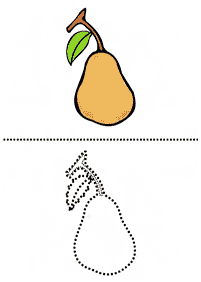 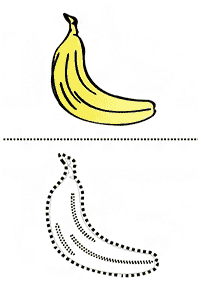 5
تتبع النقاط وتلوين الشكل
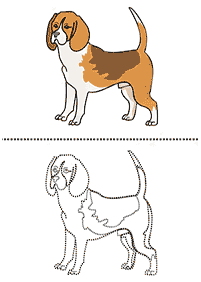 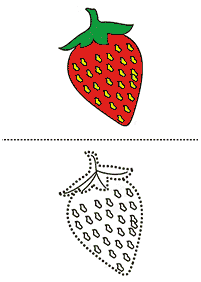 6
يقوم الطالب بتلوين الشكل إما على مجسم كبير أو اوراق عمل
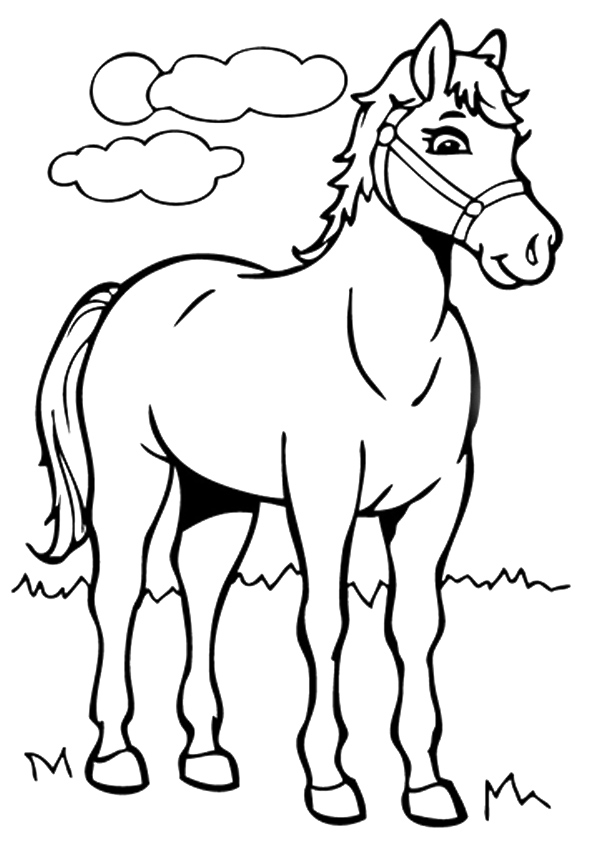 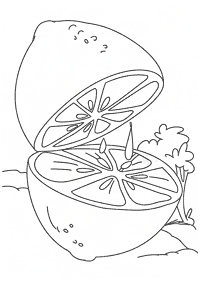 7
يقوم الطالب بتلوين الشكل إما على مجسم كبير أو اوراق عمل
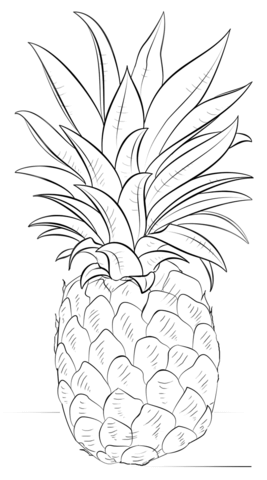 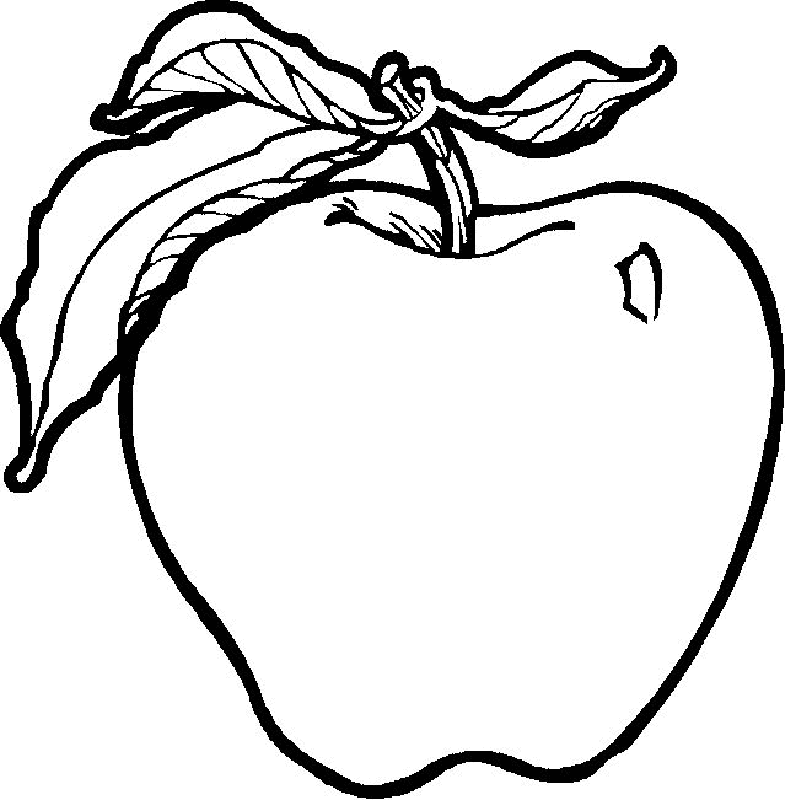 8
الإختيار من بين متعدد
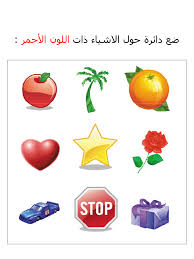 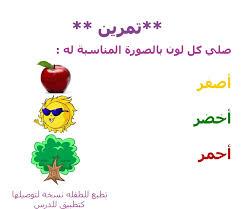 9
إختيار من بين متعدد
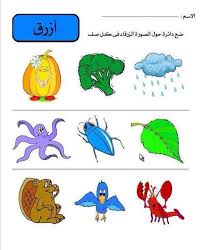 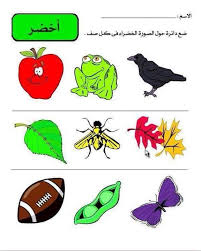 10
قص ولصق
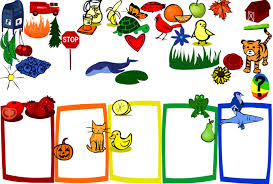 11
صل باللون المناسب
قص ولصق
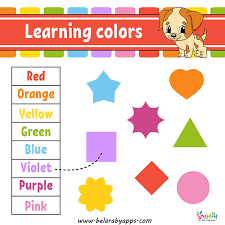 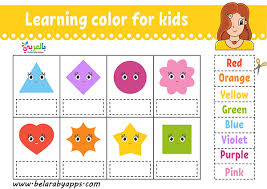 12
صل باللون المناسب
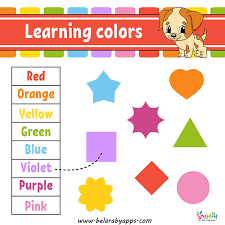 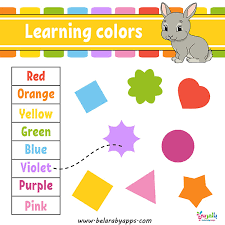 13
إختيار من متعدد
التلوين (بأقلام التلوين )
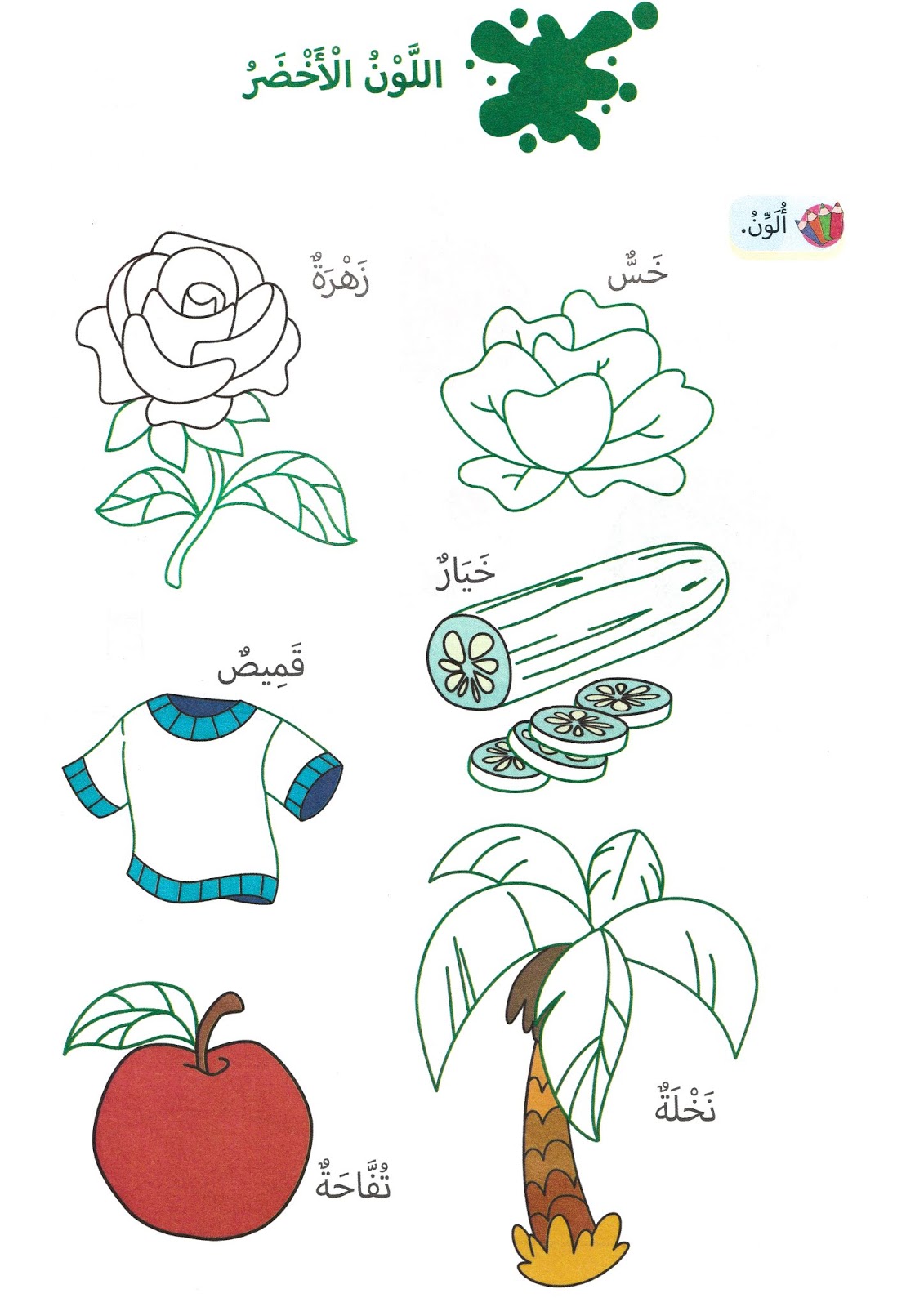 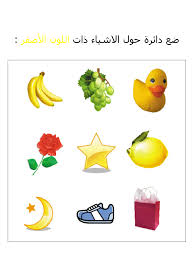 14
صل بين الألوان
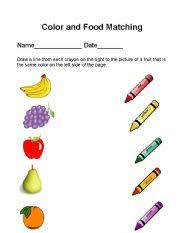 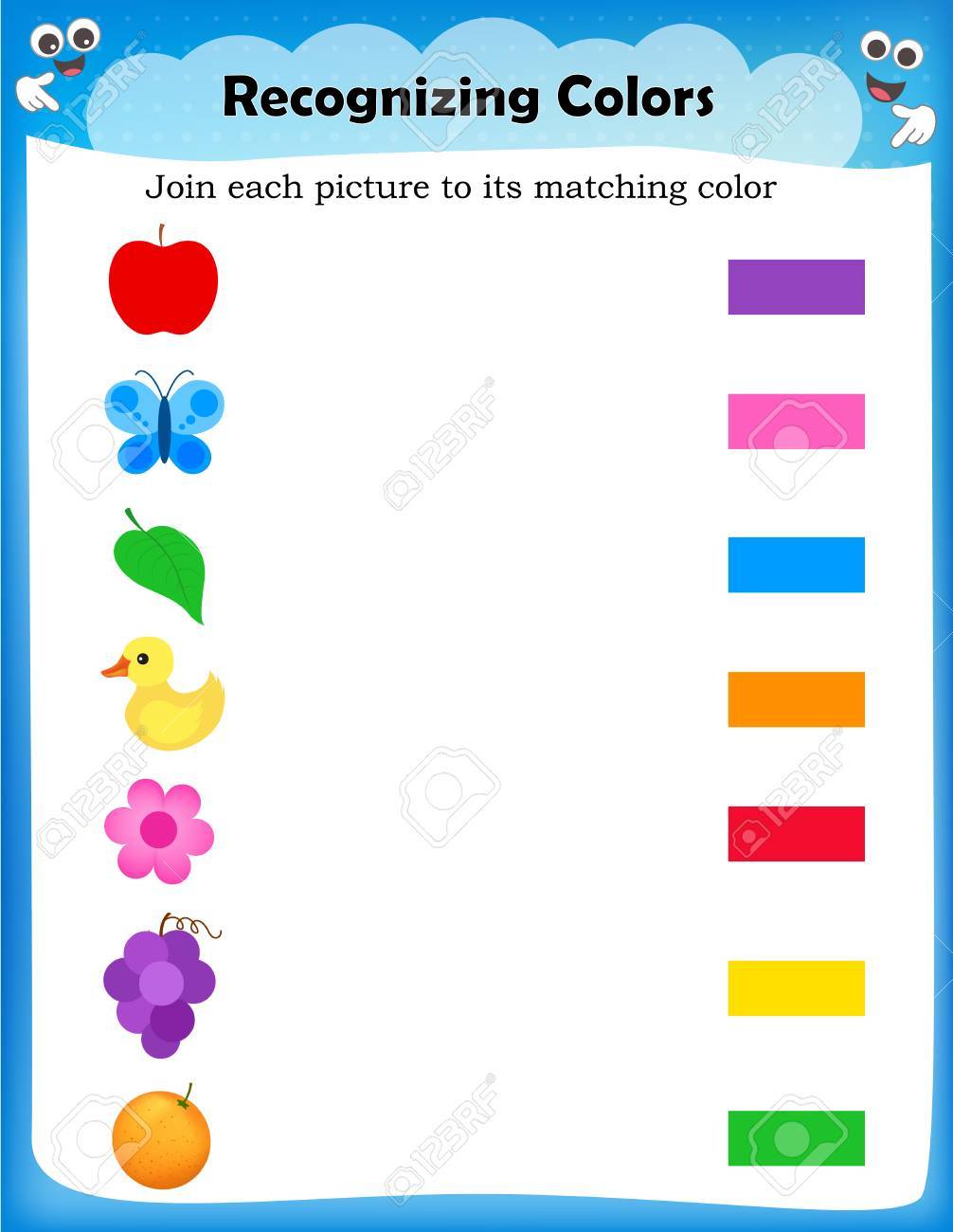 15
صل بين الألوان
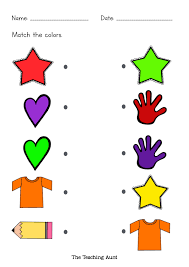 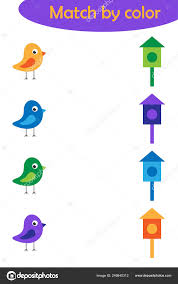 16
صل بين الشكل وظله
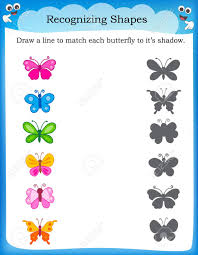 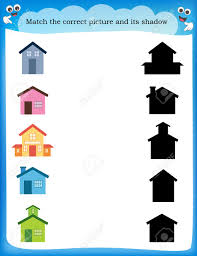 17